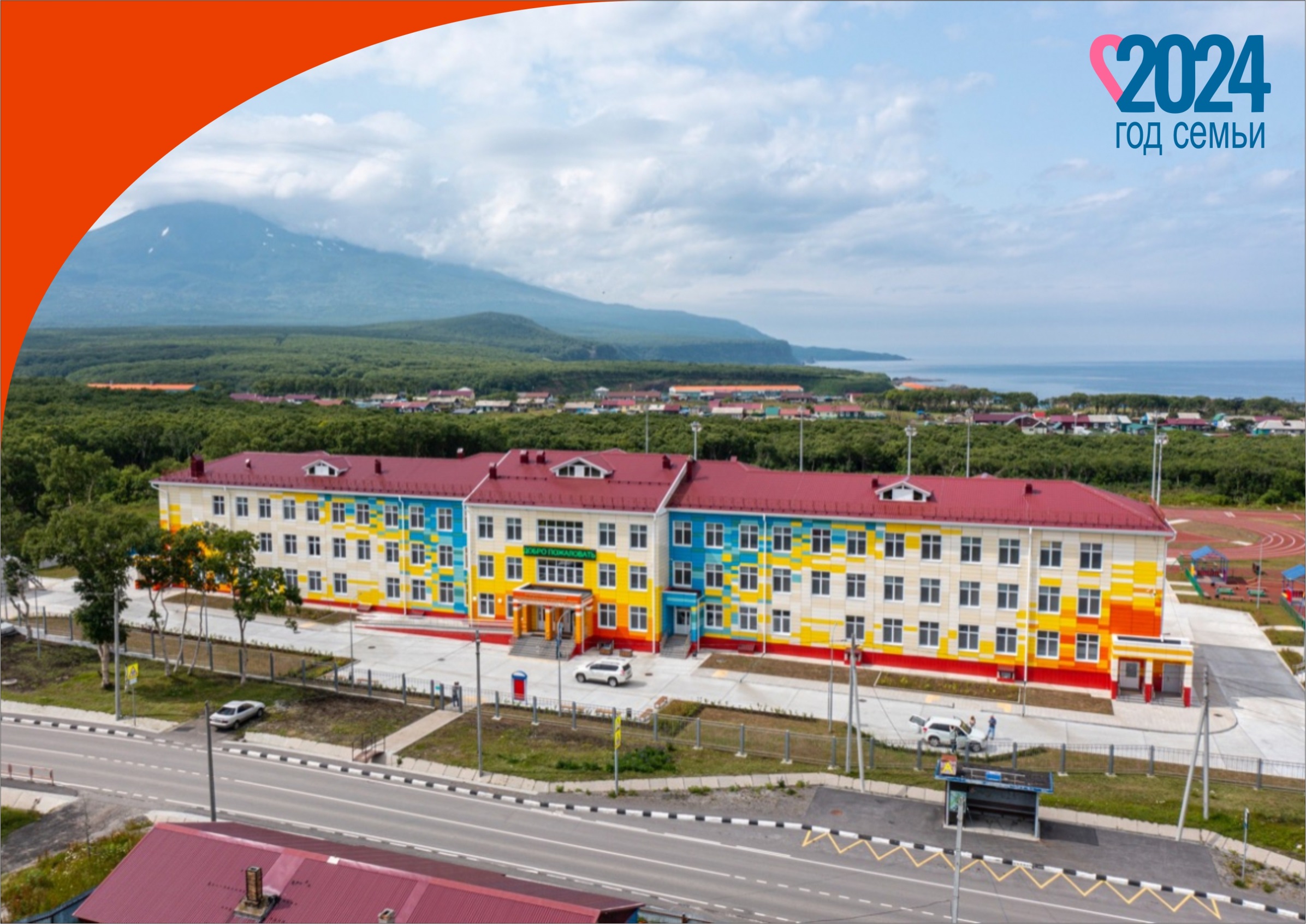 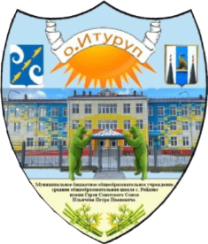 МУНИЦИПАЛЬНОЕ БЮДЖЕТНОЕ ОБЩЕОБРАЗОВАТЕЛЬНОЕ УЧРЕЖДЕНИЕ
СРЕДНЯЯ ОБЩЕОБРАЗОВАТЕЛЬНАЯ ШКОЛА СЕЛА РЕЙДОВО
ИМЕНИ ГЕРОЯ СОВЕТСКОГО СОЮЗА ИЛЬИЧЁВА ПЕТРА ИВАНОВИЧА
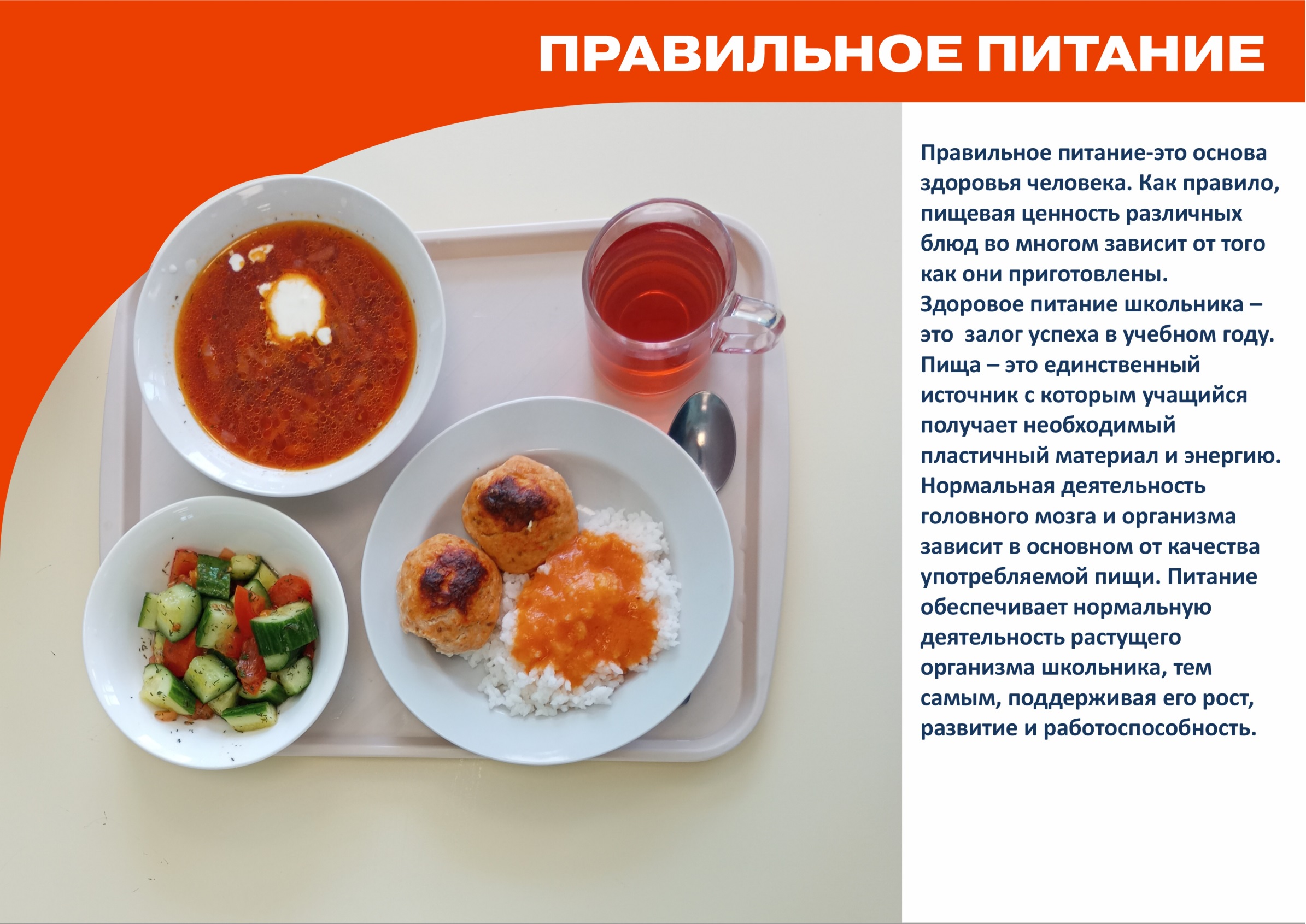 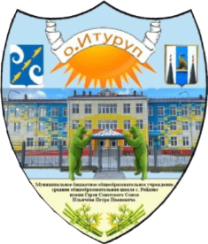 Правильное питание-это основа здоровья человека. Как правило, пищевая ценность различных блюд во многом зависит от того как они приготовлены.Здоровое питание школьника – это  залог успеха в учебном году.Пища – это единственный источник, с которым обучающийся получает необходимый пластичный материал и энергию.Нормальная деятельность головного мозга и организма зависит в основном от качества употребляемой пищи.Питание обеспечивает нормальную деятельность растущего организма школьника, тем самым, поддерживая его рост, развитие и работоспособность.
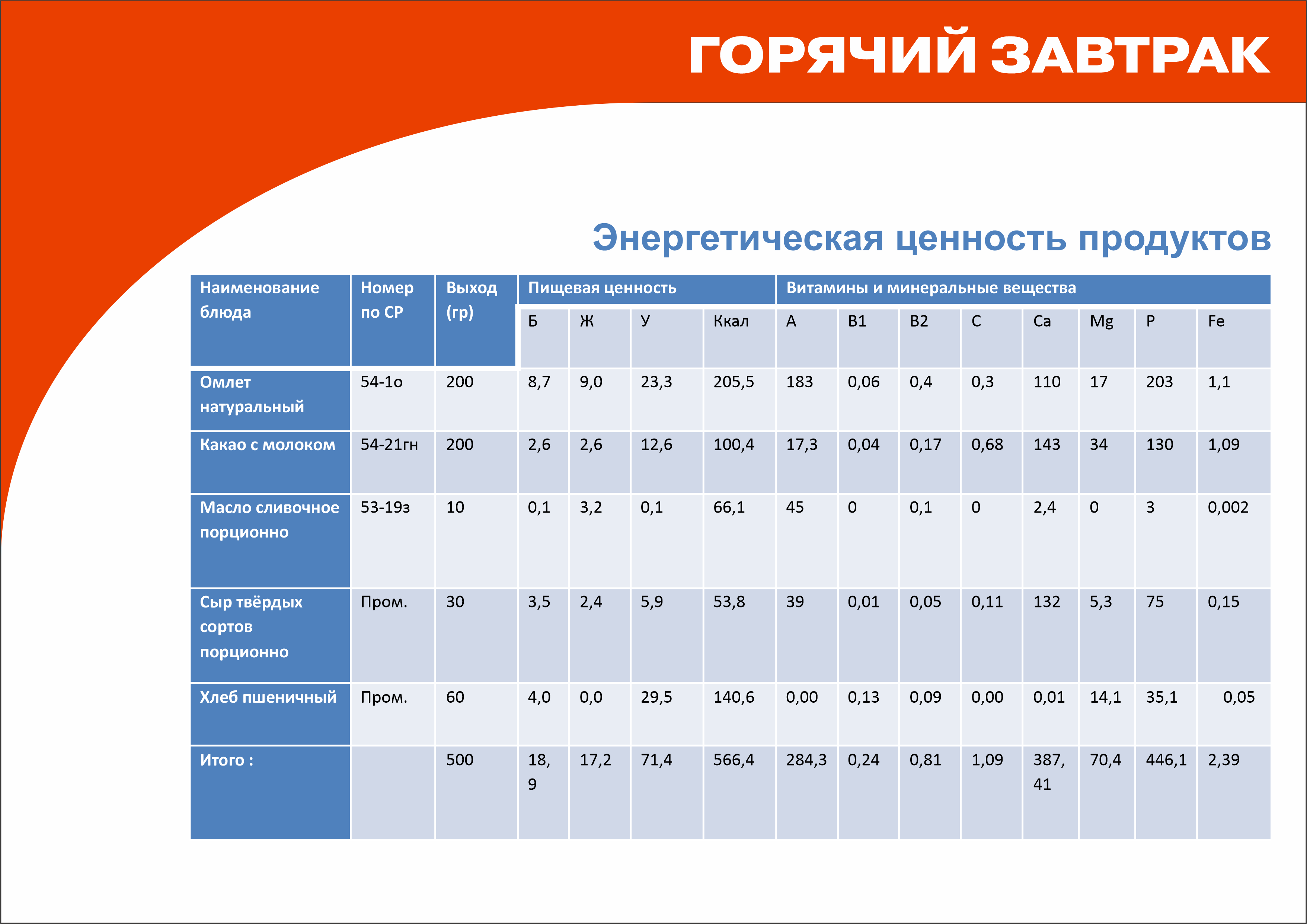 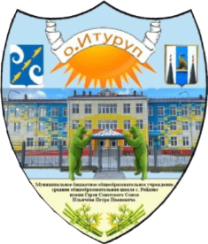 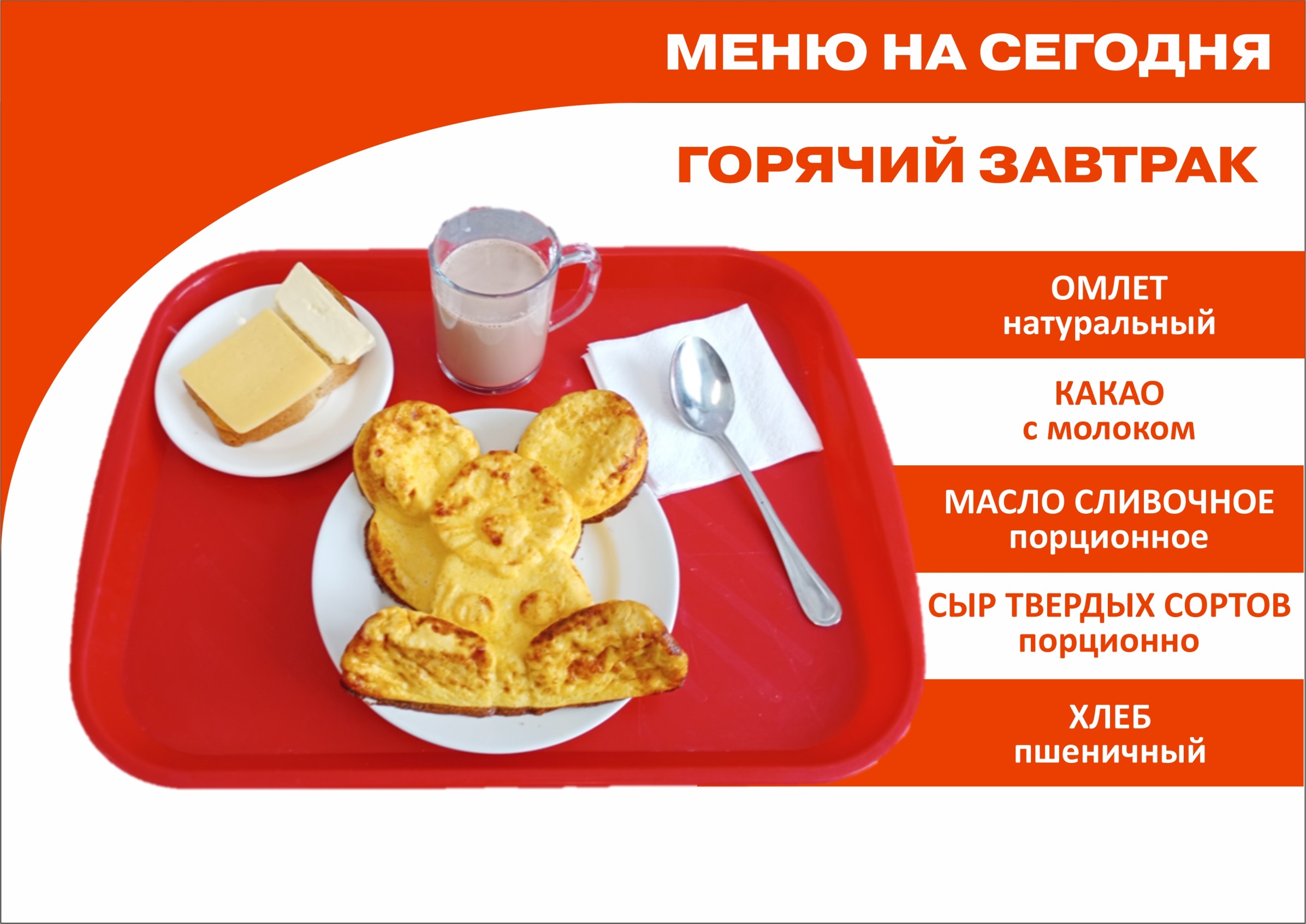 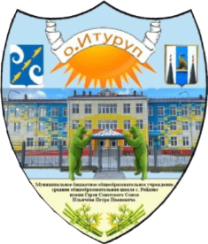 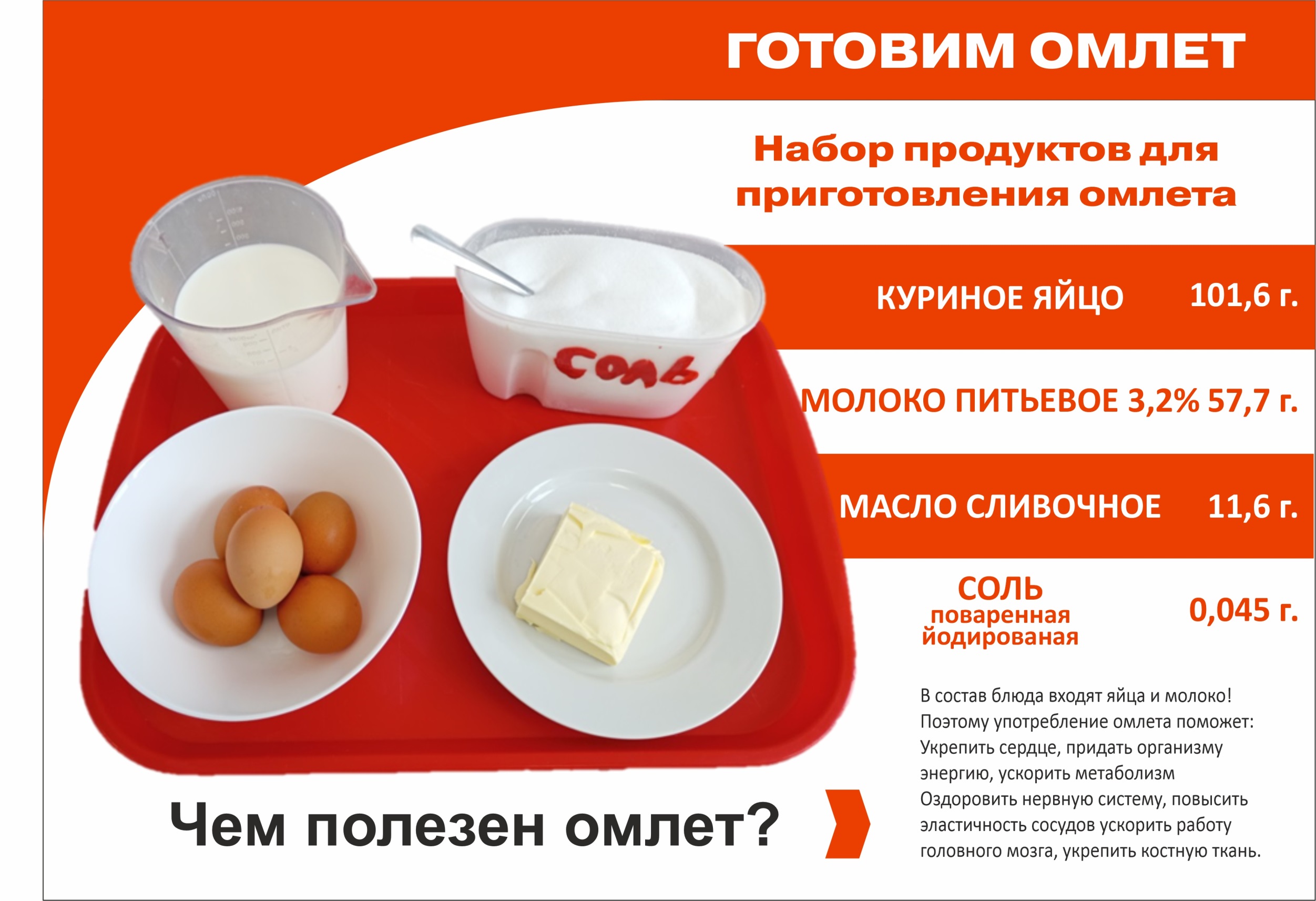 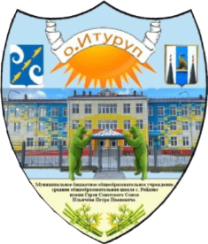 В состав блюда входят яйца и молоко! Поэтому употребление омлета поможет:
укрепить сердце, придать организму энергию, ускорить метаболизм.
Оздоровить нервную систему, повысить эластичность сосудовускорить работу головного мозга, укрепить костную ткань.
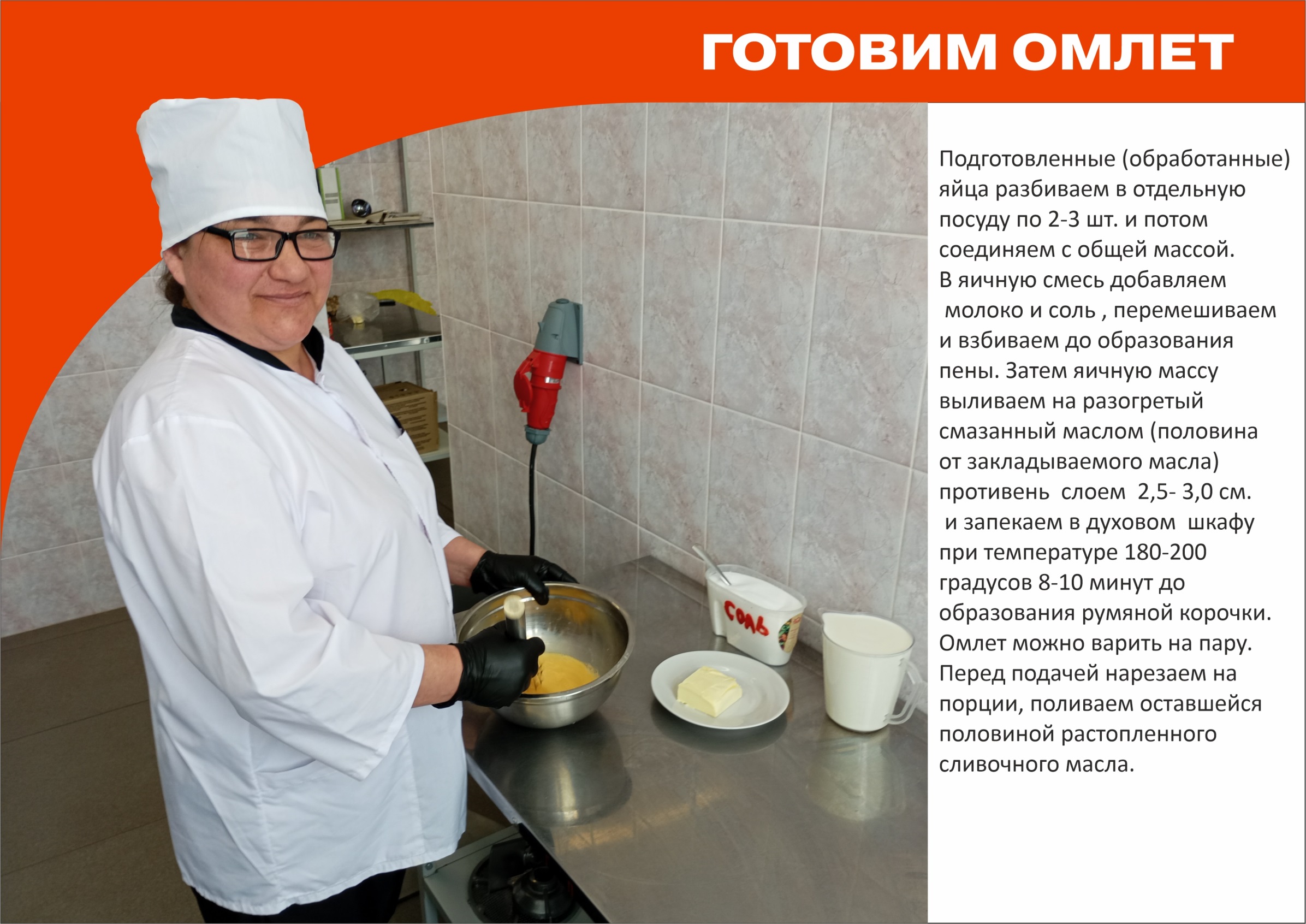 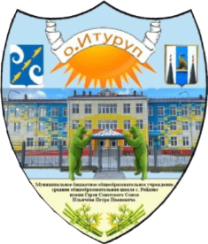 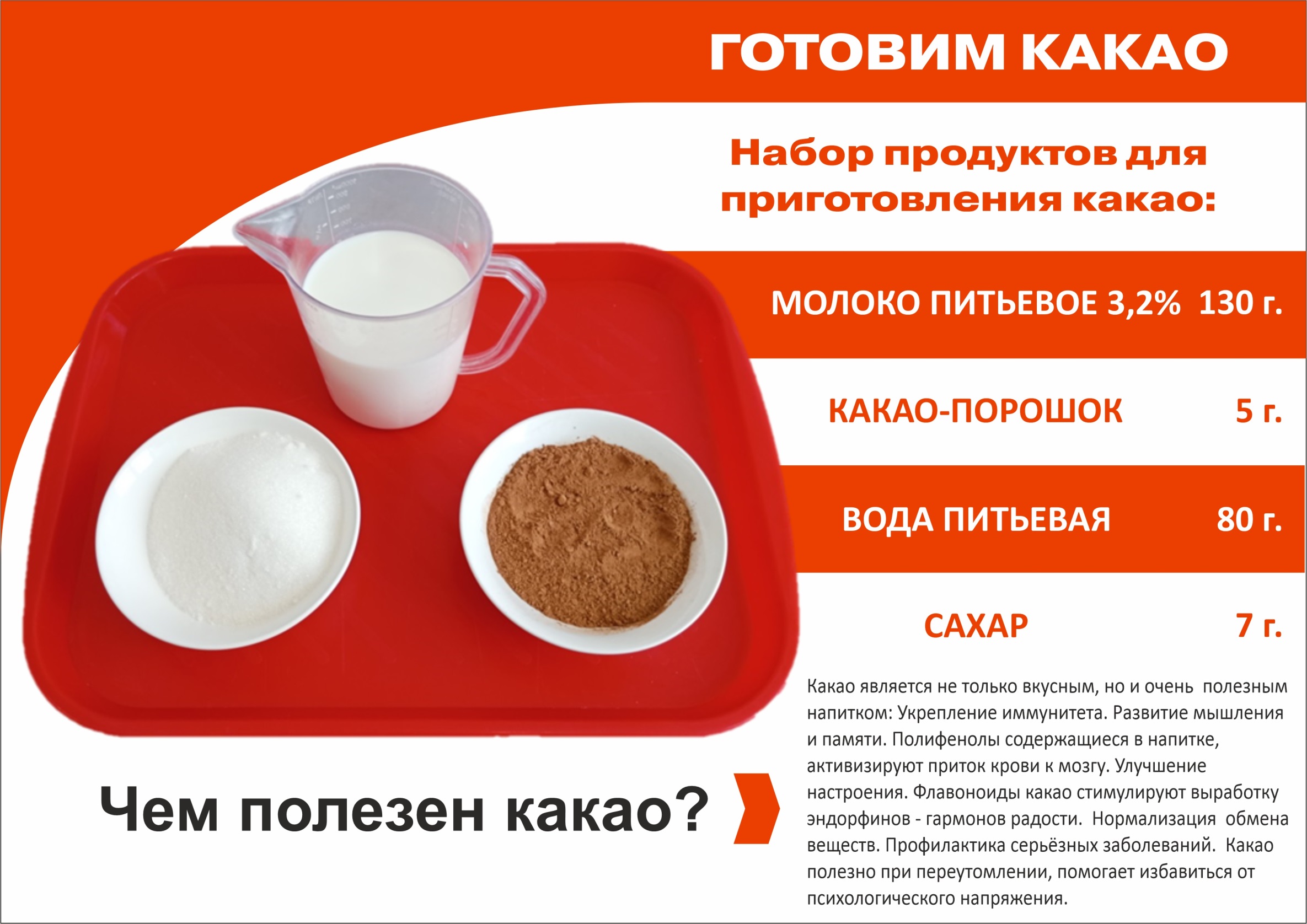 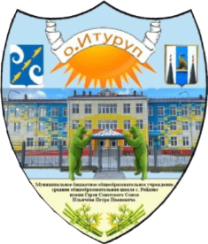 Какао является не только вкусным, но и очень полезным напитком, способствует укреплению иммунитета, развитию мышления и памяти. Полифенолы, содержащиеся в напитке, активизируют приток крови к мозгу. Какао также способствует улучшению настроения. Флавоноиды какао стимулируют выработку  эндорфинов - гармонов радости. Какао нормализует обмен веществ. Какао полезно при переутомлении, помогает избавиться от психологического напряжения.
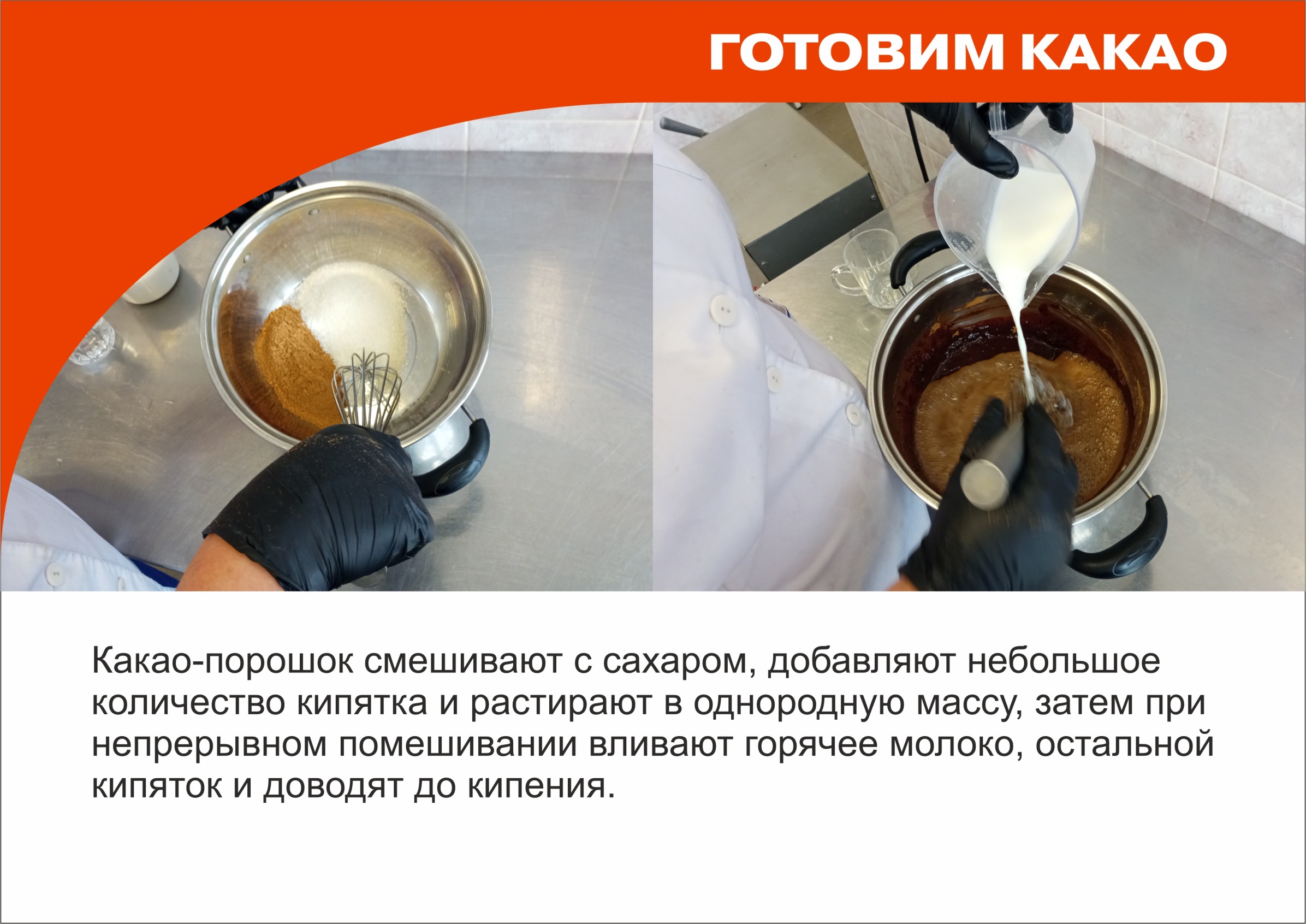 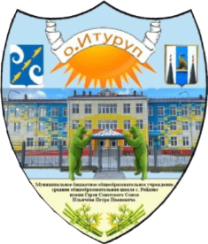 Какао-порошок смешивают с сахаром, добавляют небольшое количество кипятка и растирают в однородную массу, затем при непрерывном помешивании вливают горячее молоко, остальной кипяток, и доводят до кипения.
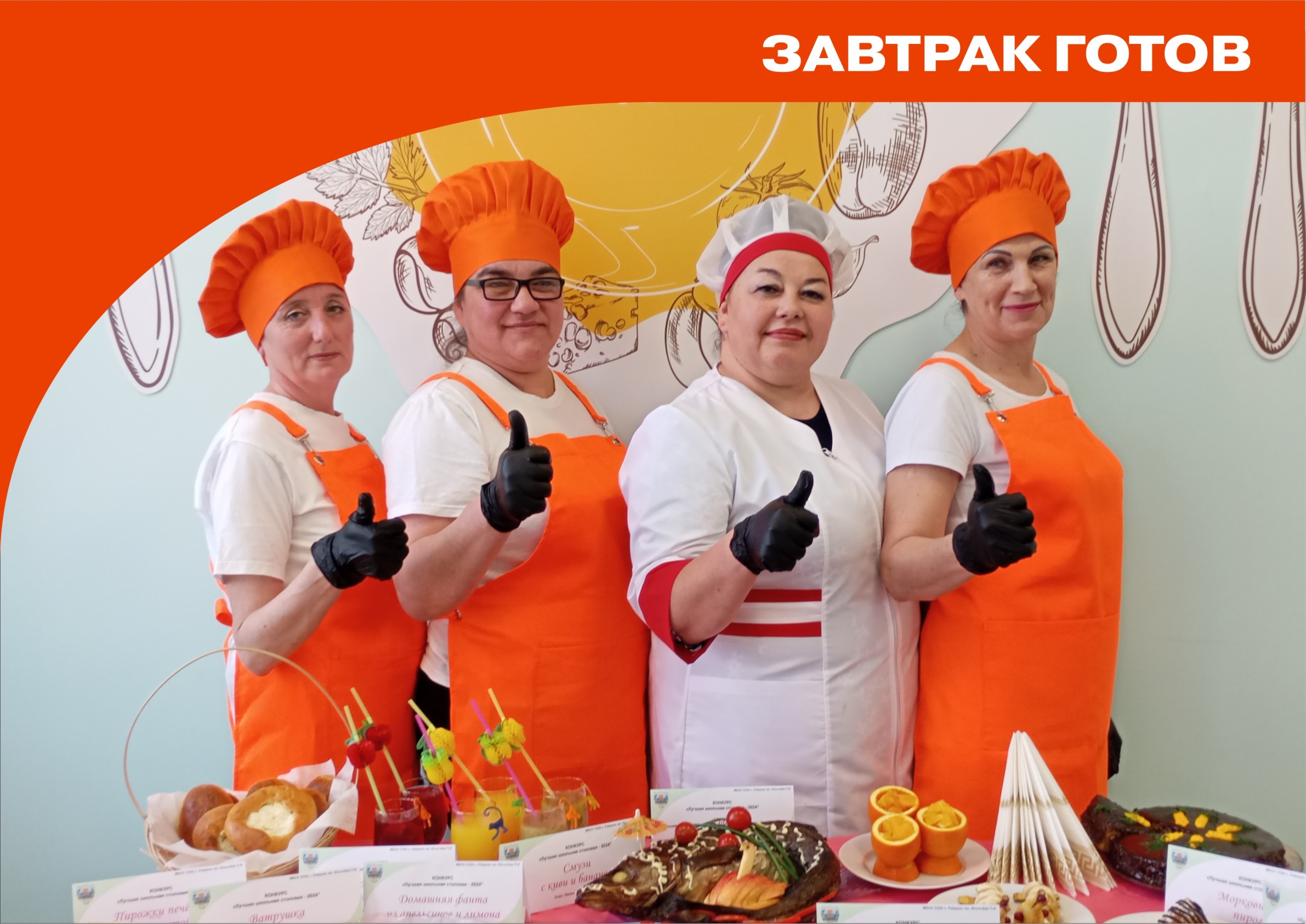 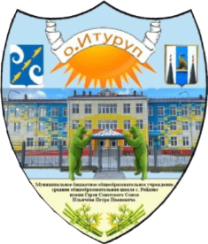 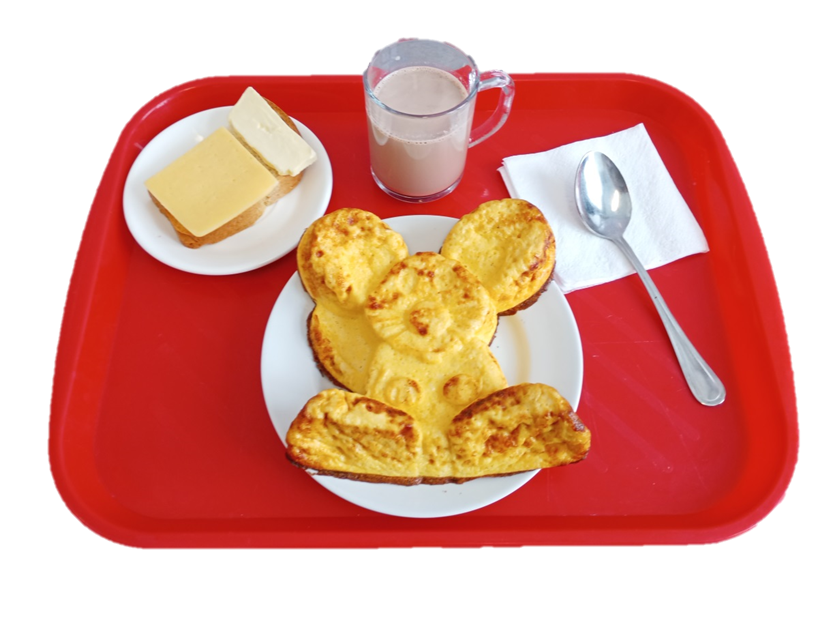 ПРИЯТНОГО АППЕТИТА!